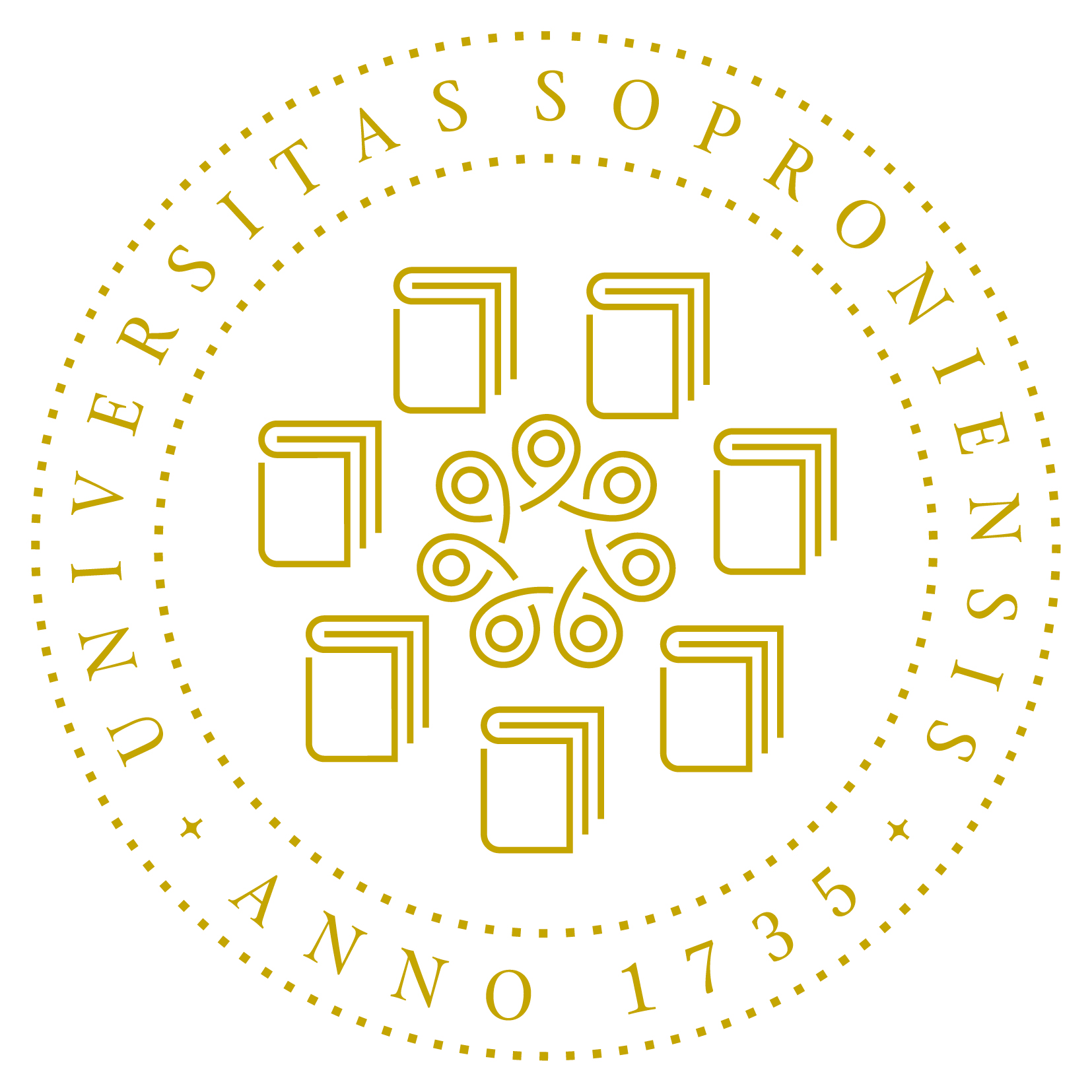 A Soproni Egyetem együttműködései Kazah egyetemekkel
Jelenlegi aktivitások és jövőbeni lehetőségek
Alpár Tibor L.
kutatási és külügyi rektorhelyettes
Földrajzi elhelyezkedés
4 kar a történelmi Sopronban,Nyugat-Európa kapujában
Európa
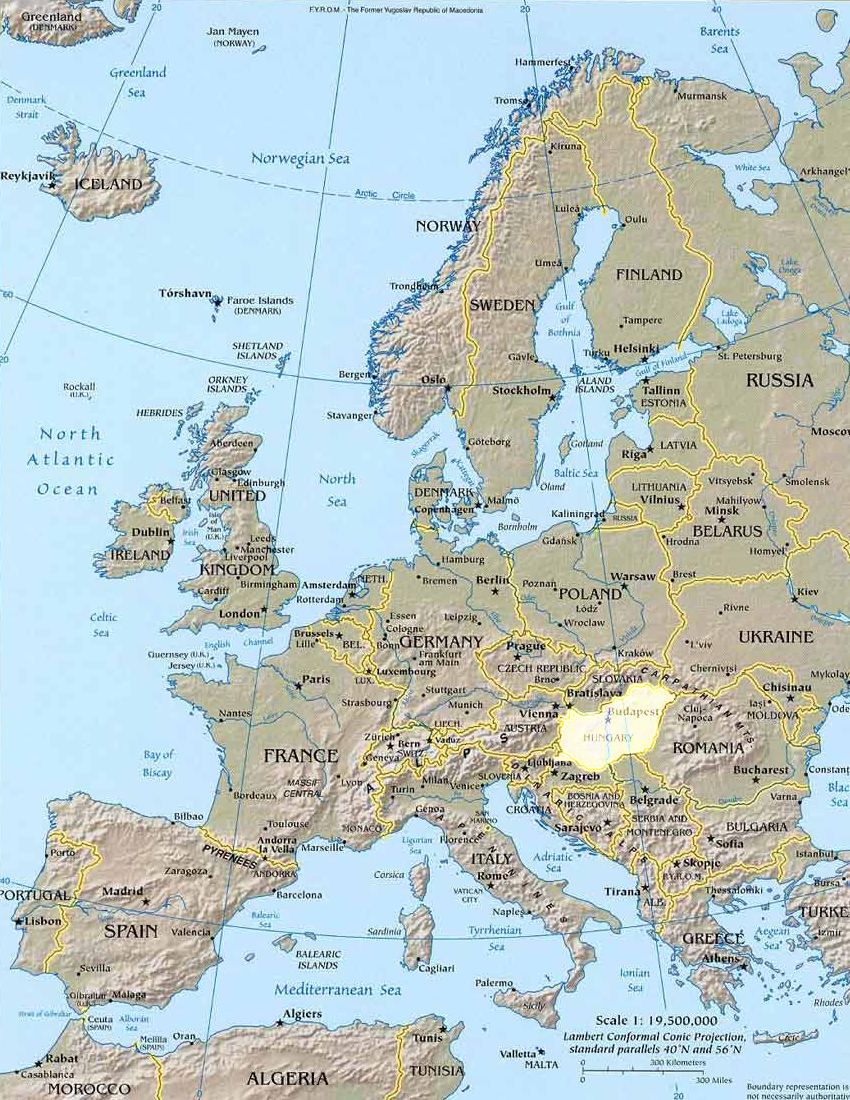 Nyugat-Magyarország
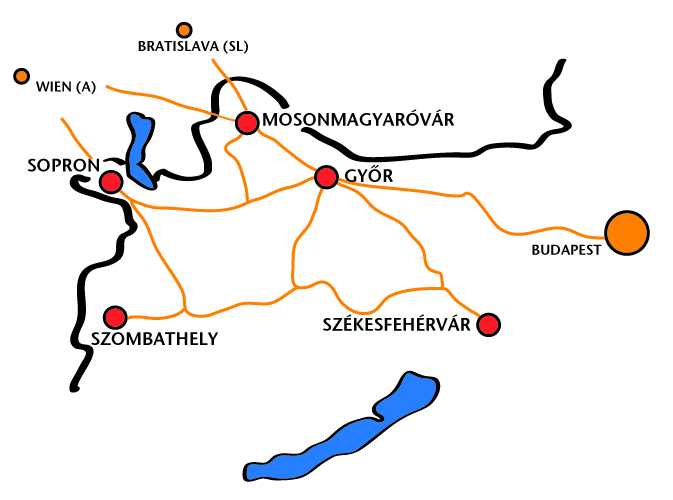 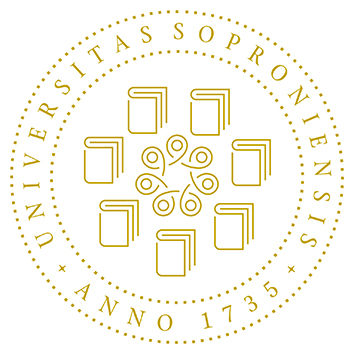 Kazahsztáni partner intézmények
Al-Farabi Kazakh National University 
S.Seifullin Kazakh Agro Technical University
Kostanay State University A. Baitursynov
Kostanay State Pedagogical Institute  
“Buketov” Karaganda State University 
“Bolashak” University
Kazakh National Academy “T. Zhurgenov”
JSC «International Educational Corporation», Campus KazGASA – КазГАСА
Néhány esemény
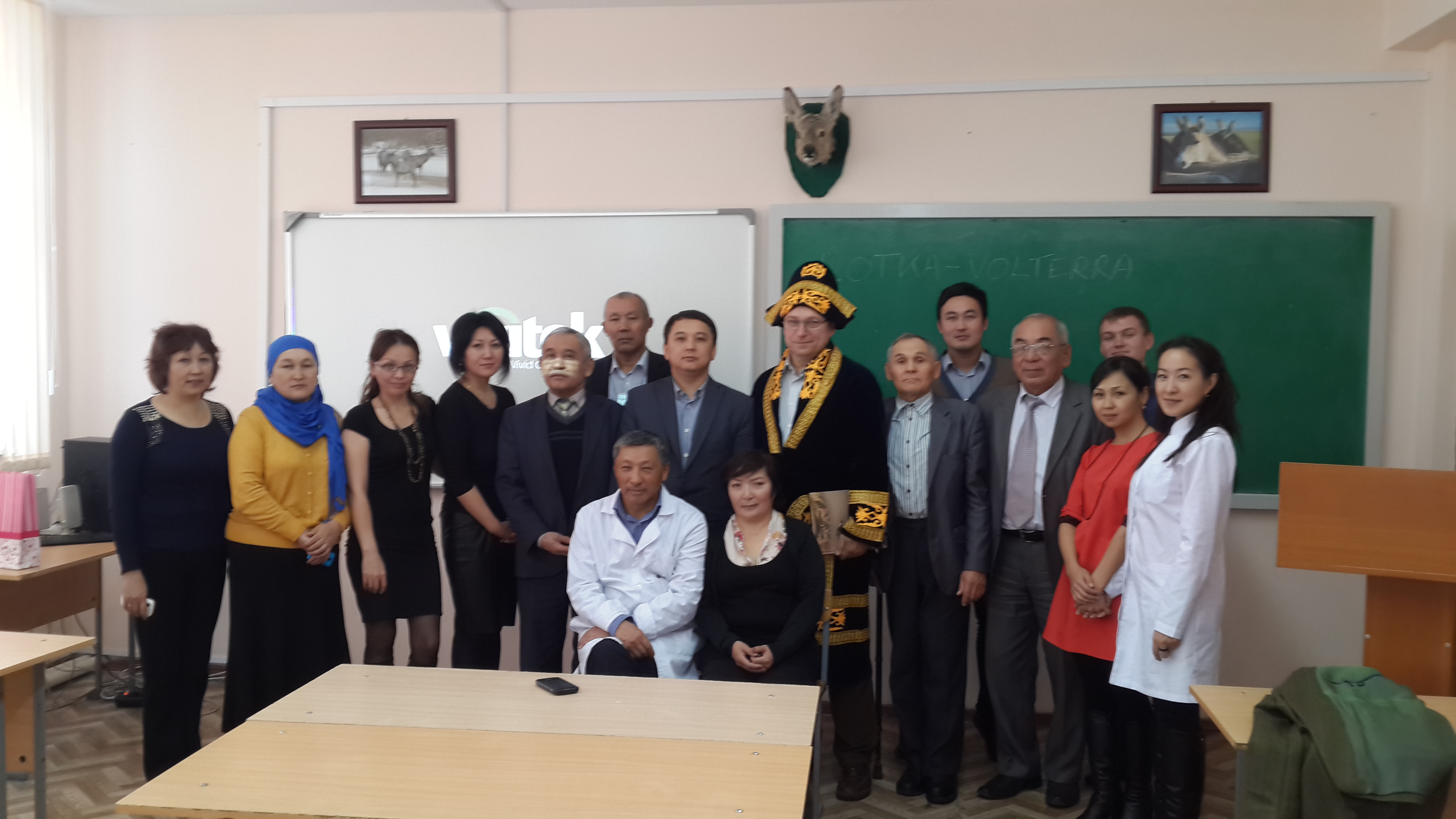 Intenzív kurzus a Seifullin Kazakh Agricultural University-n
Prof. Dr. Náhlik András
2014 októberében 
2 hetes intenzív kurzus Vadgazdálkodási ökológia és menedzsment témában
Konferencián plenáris, ill. szekció előadás: „Movements of red deer in two different habitats”
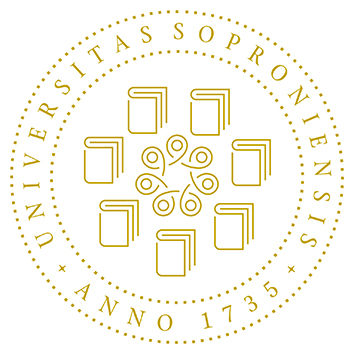 Geoinformatikai együttműködések
Dr. Márkus Béla
KazGASA:
geodézia/térinformatika tárgyban MSc tanterv és tananyagok kidolgozása
KazNU: 
térinformatikára fókuszált MSc tanterv és tananyagok kidolgozása
Az elmúlt években 3 alkalommal tartott 40 órás kurzust „GI project management” címmel a KazNU MSc diákjai részére.
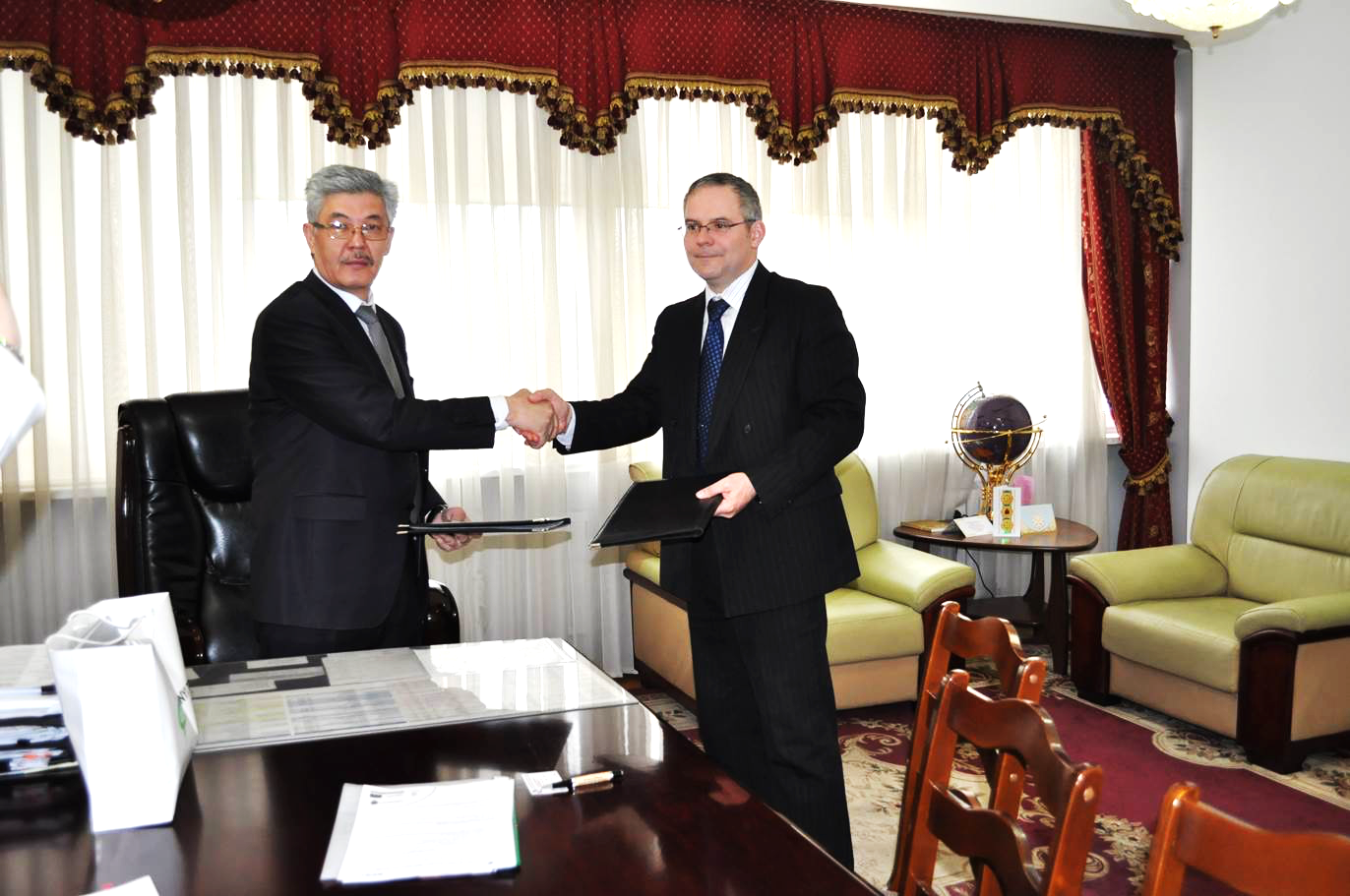 Rektorhelyettesi látogatás a KazGASA-n
Prof. Dr. Németh Róbert
Kazakh Leading Acad. of Architecture & Civil Engineering (campus KazGASA),
http://www.kazgasa.kz/en/
Almati
2015. március 25-28.
Együttműködési megállapodás
Kazah diákok fogadása a Faipari mérnök BSc/MSc képzésekre Sopronban
Jövőbeni lehetőségek
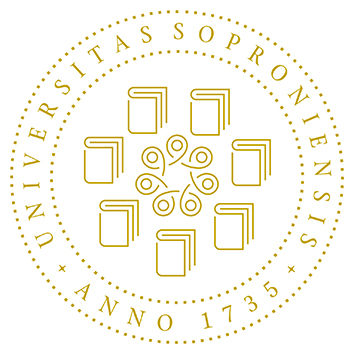 Idegen nyelvű képzéseink
BA in International Business Economics (EN) 
BA in Business Administration and Management (DE) 
BSc in Wood Industrial Engineering (EN)

BSc in Wood Technology/Timber engineering (EN)
MSc in Wood Technology /Timber engineering (EN)
MA in Pre-School Teaching (DE)

PhD in Forestry and Wildlife Management
PhD in Wood Sciences and Technologies
PhD in Management and Organisation Sciences
PhD képzés
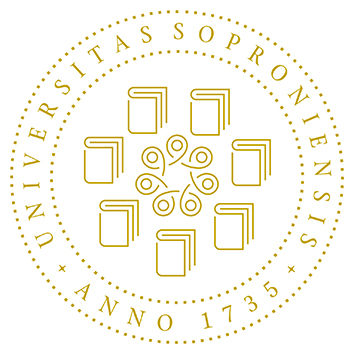 Terveink
Double degree – kettős diploma létrehozása kazah partnerekkel

BA in International Business Economics  
BA in Tourism and Catering 
MA in International Economy 
MA in Business and Tourism Management
BSc in Wood Technology/Timber engineering
MSc in Wood Technology /Timber engineering
Új megállapodás
Jelen találkozón együttműködési megállapodás
M. Kozybayev North Kazakhstan State University intézménnyel
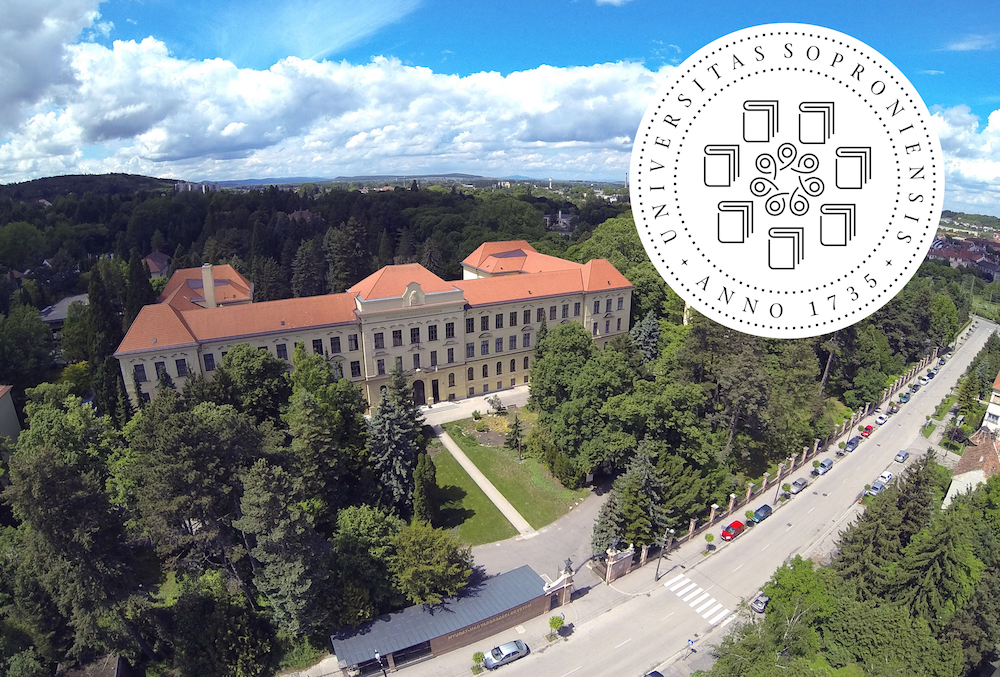 Kapcsolat
Dr. Alpár Tibor L., kutatási és külügyi rektorhelyettes
Sándor Márta, külügyi munkatárs
University of Sopron
H-9400 Sopron, Bajcsy Zs. u. 4.
Phone: +36 99 518 210
E-mail: tudrh@uni-sopron.hu
Web: www.uni-sopron.hu / www.uniwest.hu
www.facebook.com/soproniegyetem
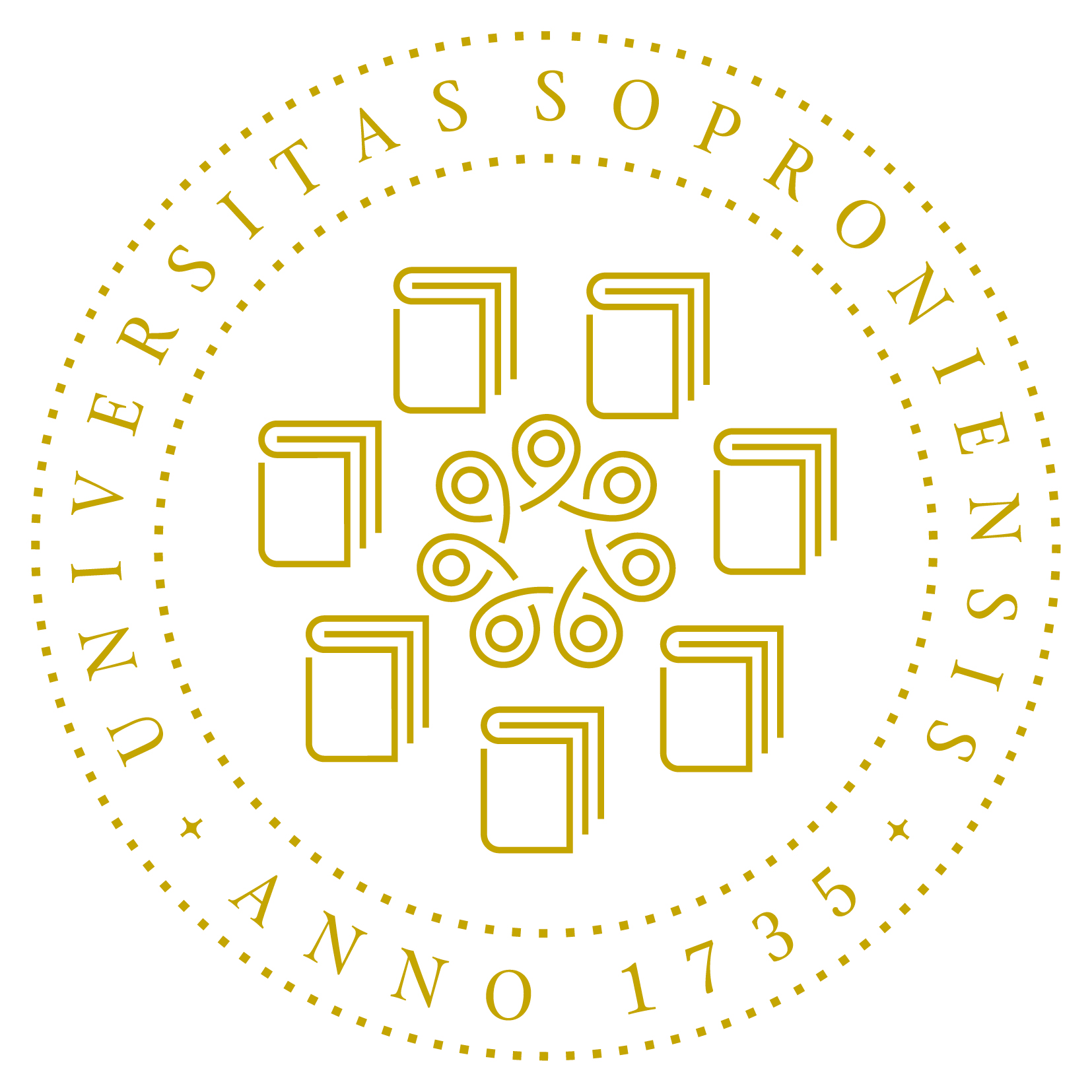 Köszönjük a megtisztelő figyelmet!
tudrh@uni-sopron.hu